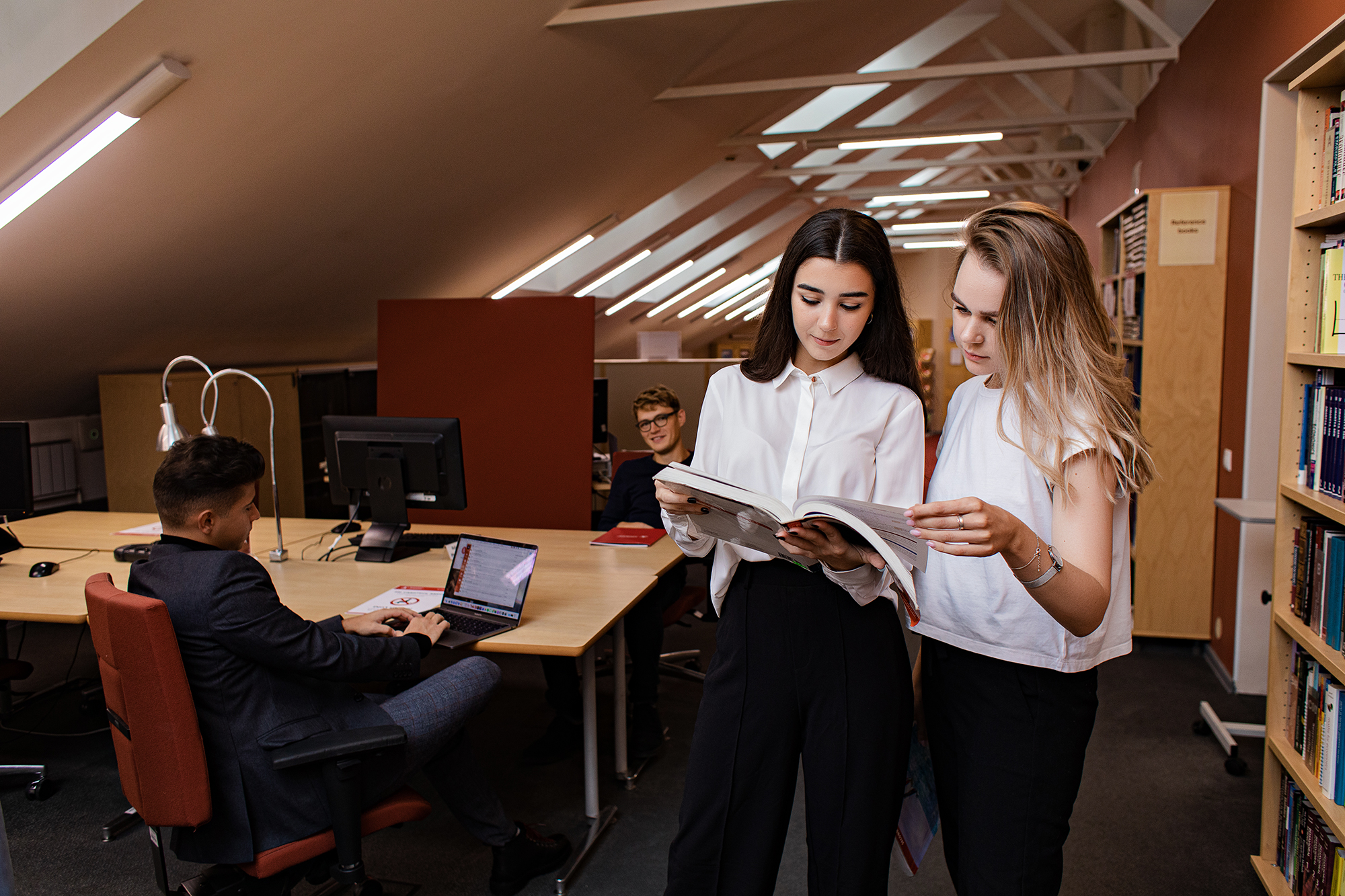 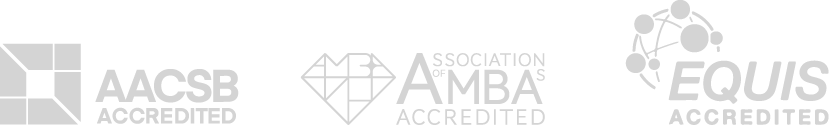 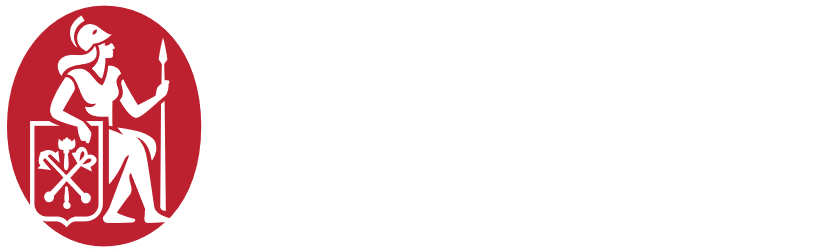 Программа Бакалавриата«менеджмент»
Онлайн-презентация
28 февраля 2024
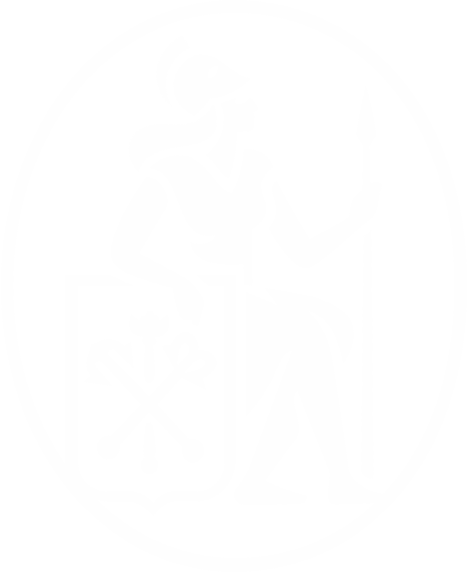 Что такое менеджмент?
ПРИМЕРЫ ВАКАНСИЙ В СФЕРЕ МЕНЕДЖМЕНТА:
HR
Финансы
Маркетинг
IT
Логистика
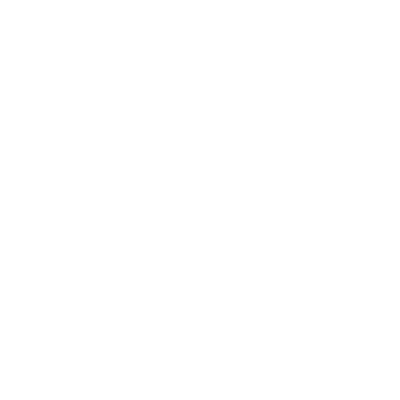 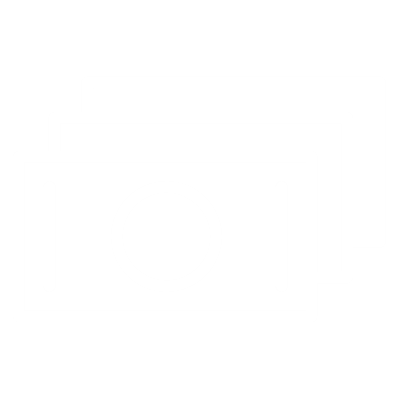 Маркетолог 
Бренд-менеджер
PR-директор
Head of marketing
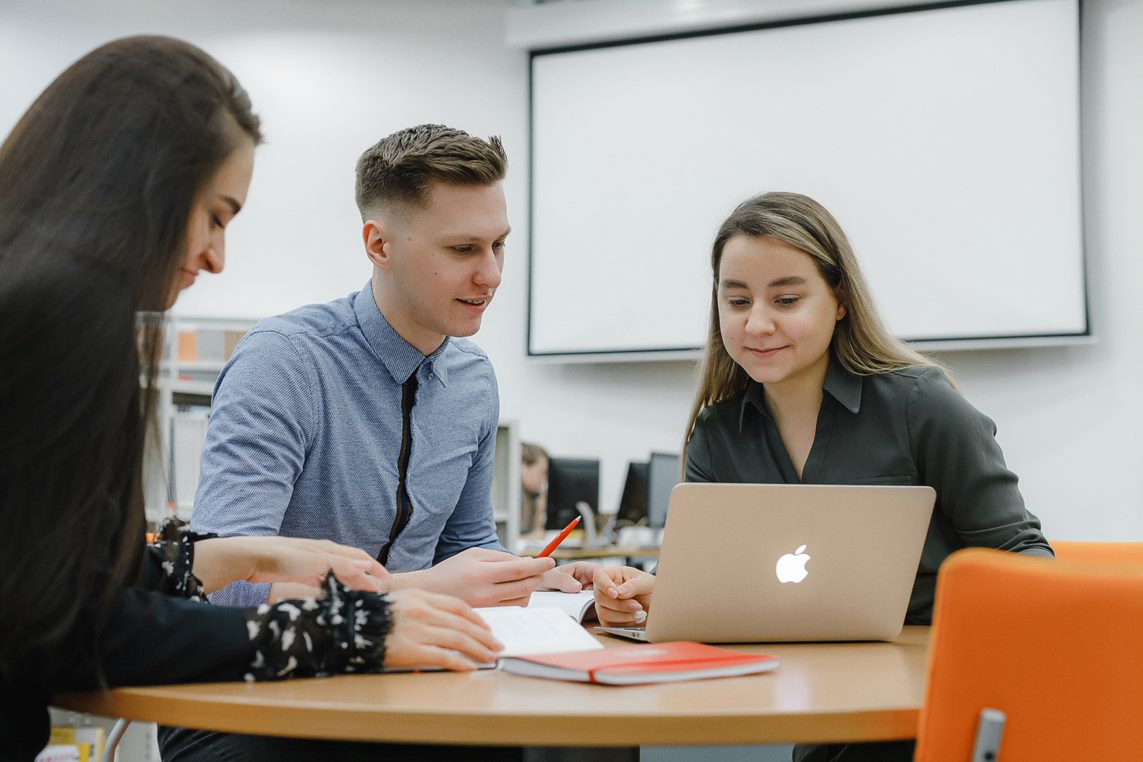 3
Выпускники Программы работают в ведущих компаниях страны и мира, успешно запускают собственный бизнес
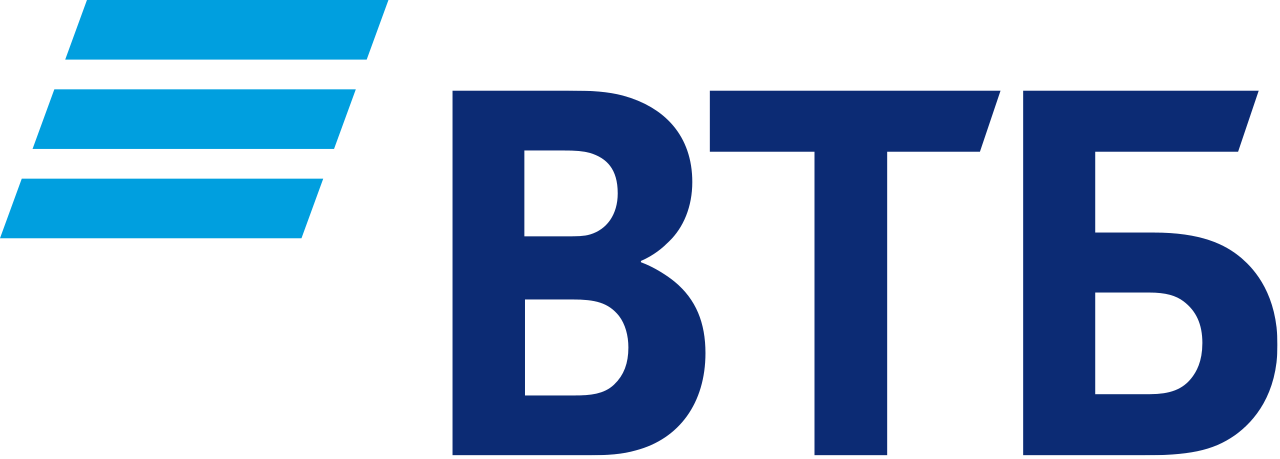 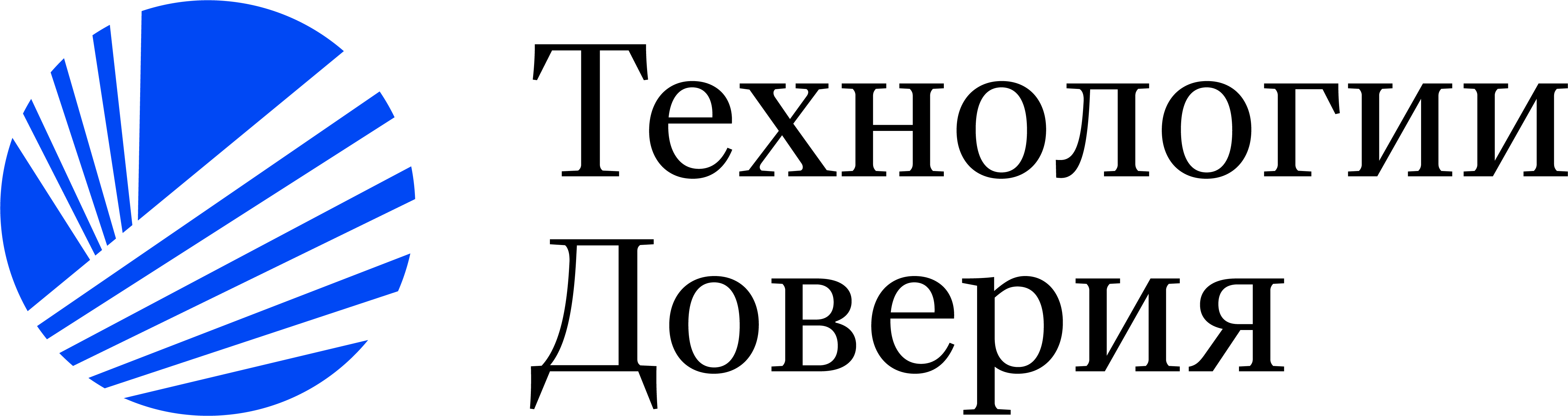 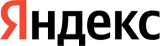 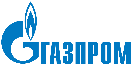 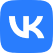 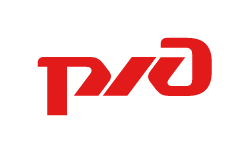 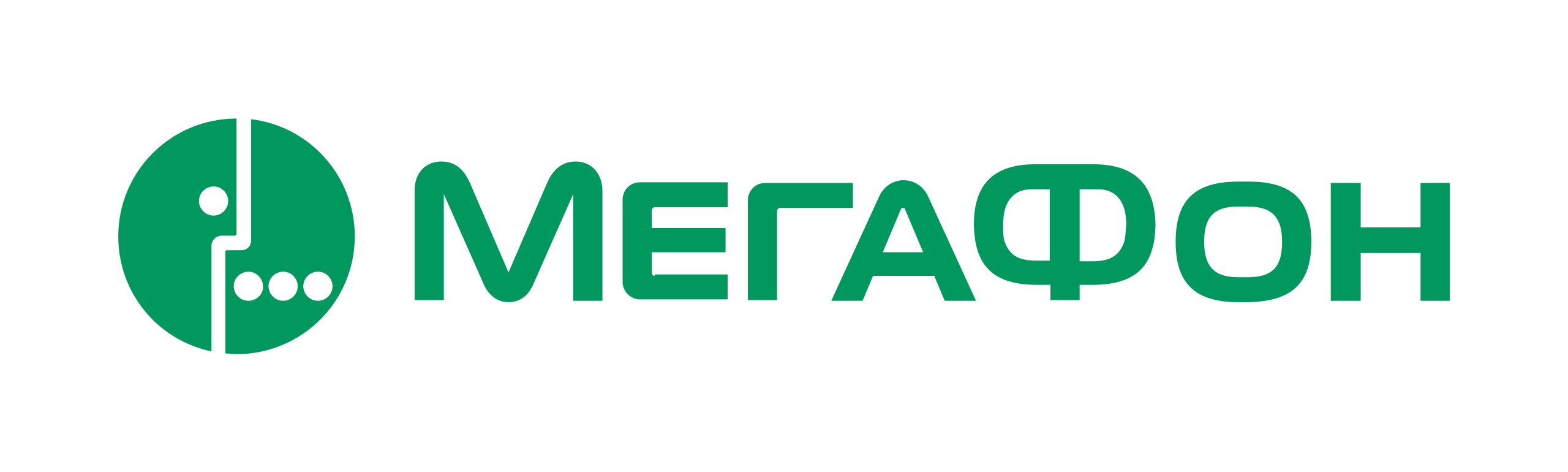 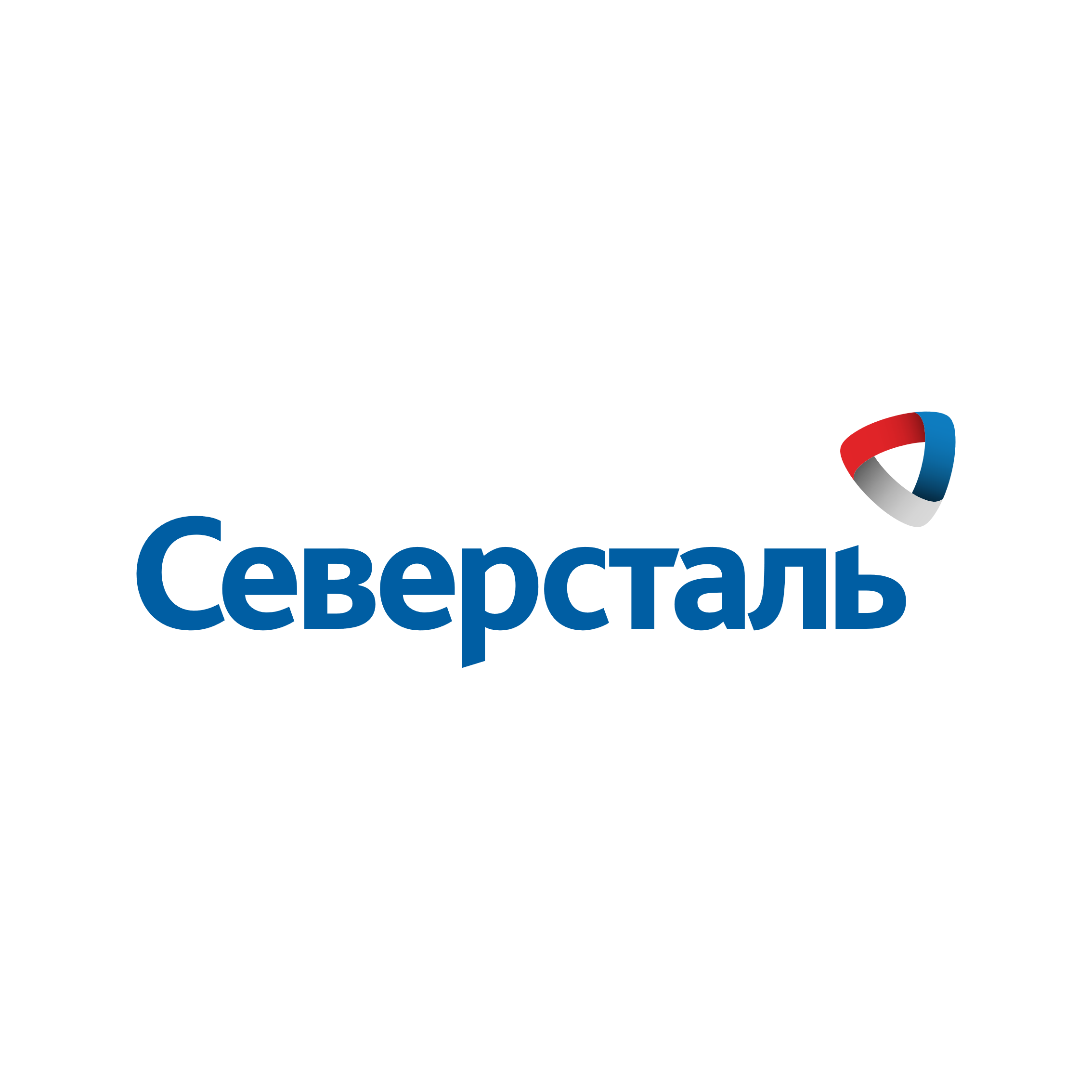 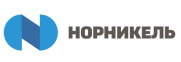 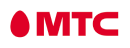 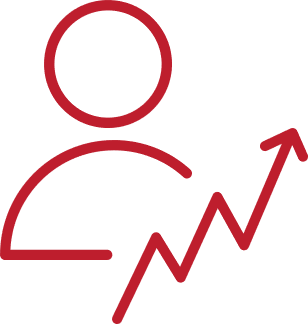 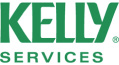 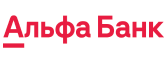 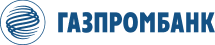 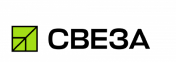 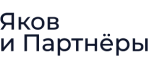 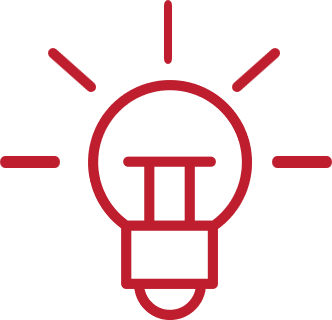 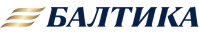 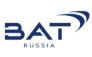 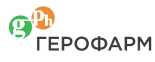 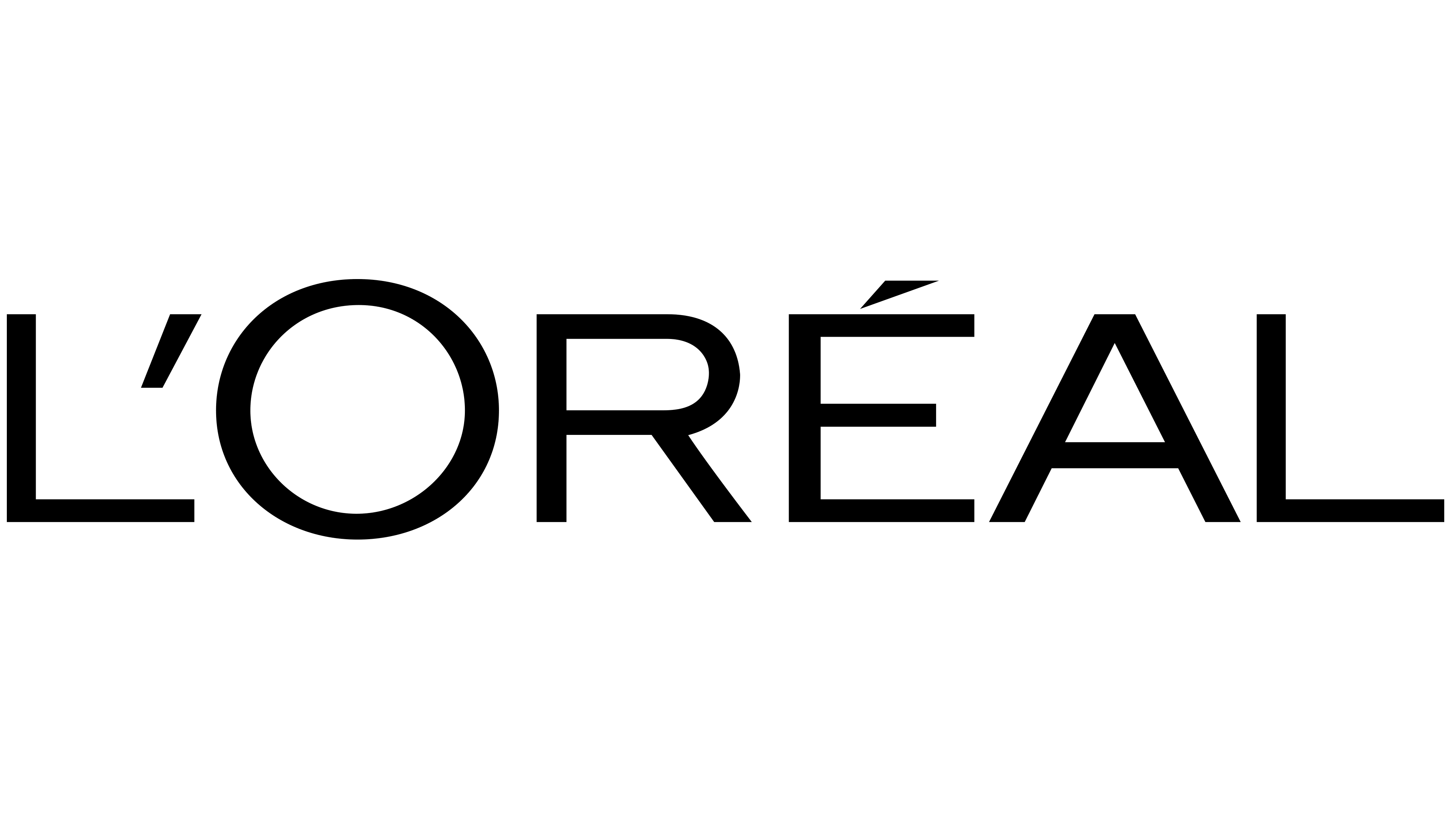 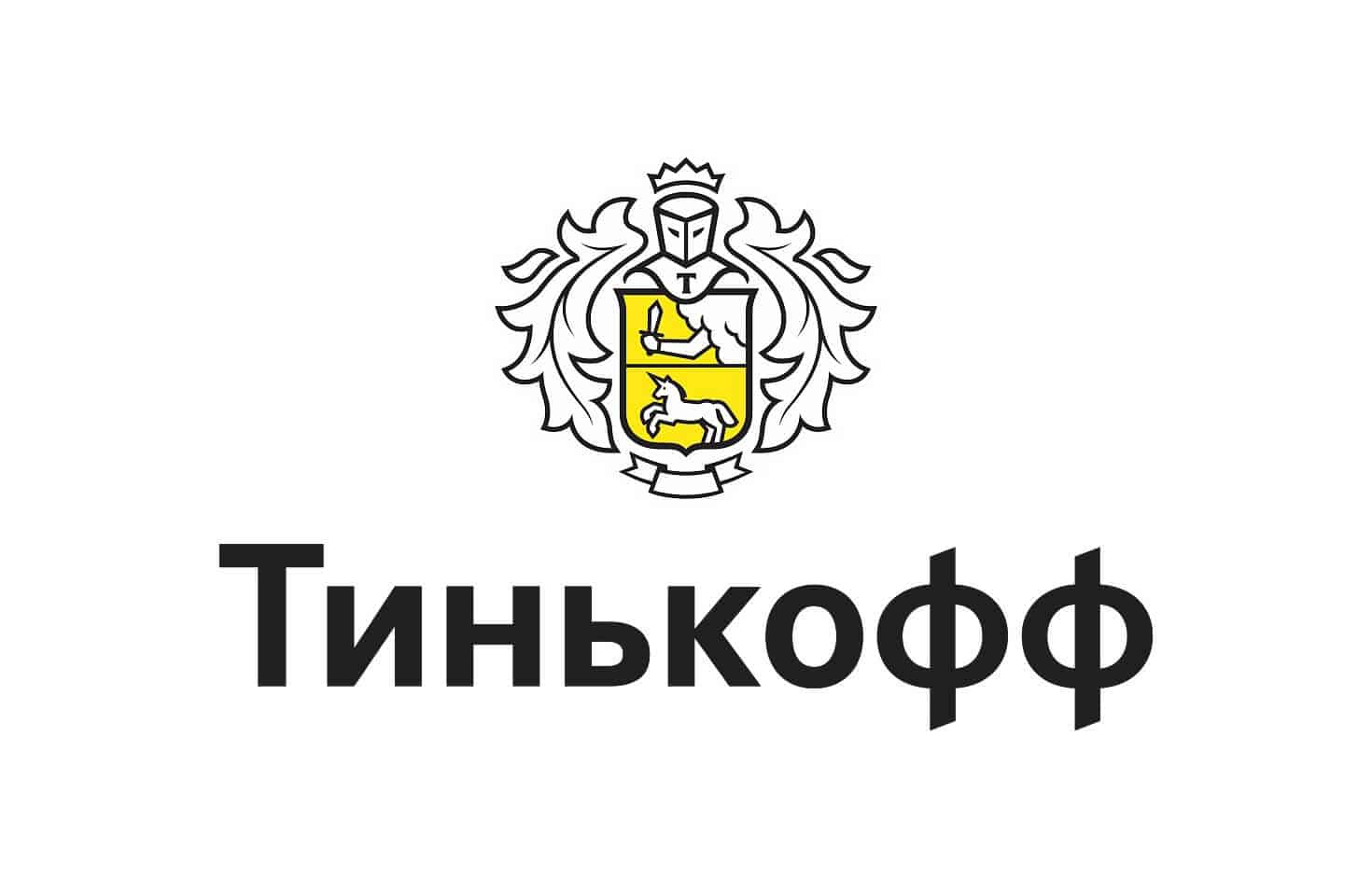 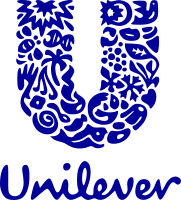 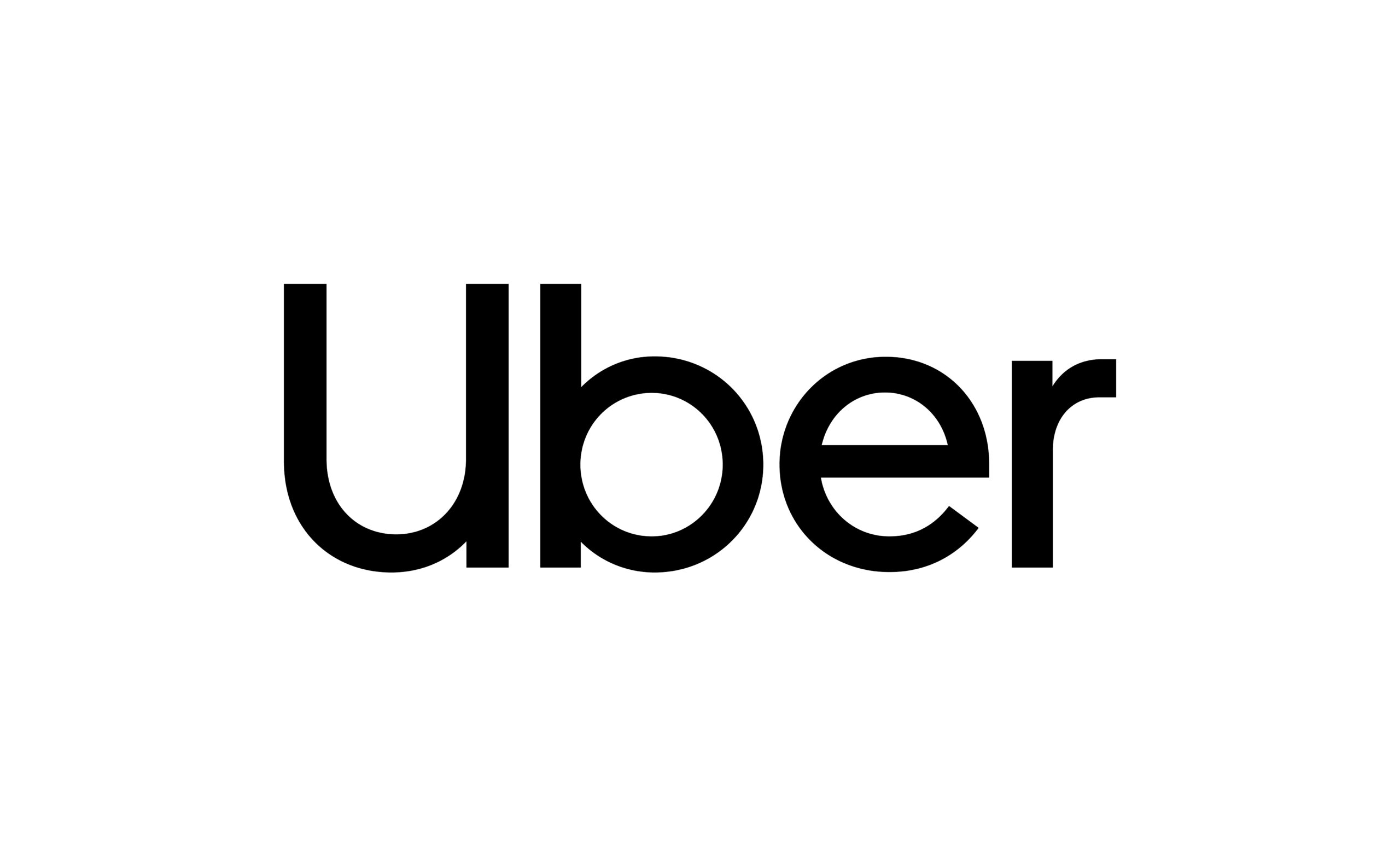 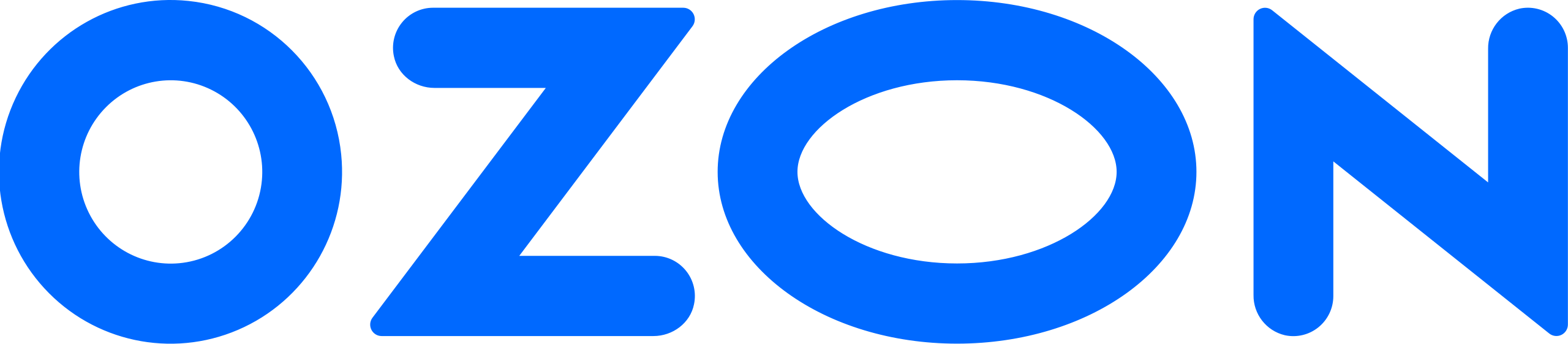 4
Погружение в специальность и персональная траектория обучения
1 курс
2 курс
3 курс
4 курс
Общеобразовательные курсы и основы менеджмента
Дисциплины по выбору
Управленческие знания и компетенции
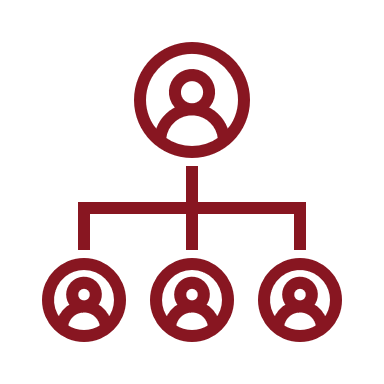 Английский язык до уровня B2
Коммуникации на английском языке
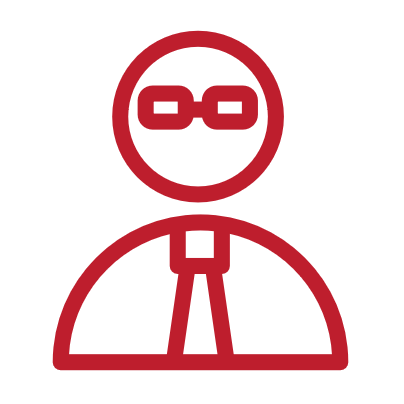 Второй иностранный язык на выбор:
французский, испанский, немецкий или китайский
Языковые компетенции
SWOT-анализ
Бизнес-план
Консалтинговый проект
Выпускная квалификационная работа
Аналитические и исследовательские компетенции
Семестр включенного обучения в зарубежном вузе-партнере
Практический опытПрактическое применение навыков, приобретенных в период обучения
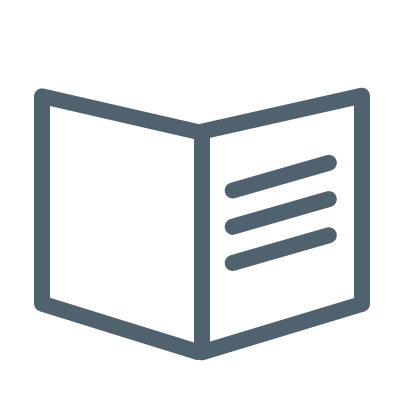 Стажировка
Стажировка
5
образовательные траектории программы «Менеджмент»
Маркетинг 
Поведение потребителей
Управление брендами
Стратегии ценообразования
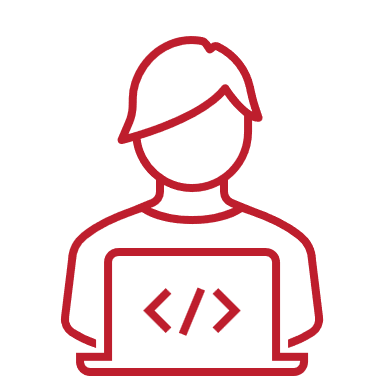 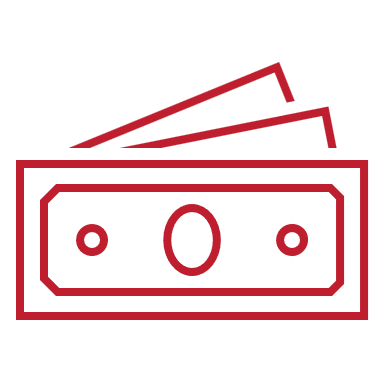 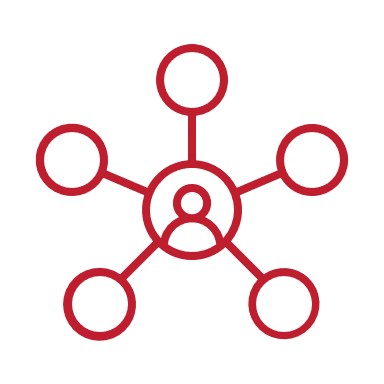 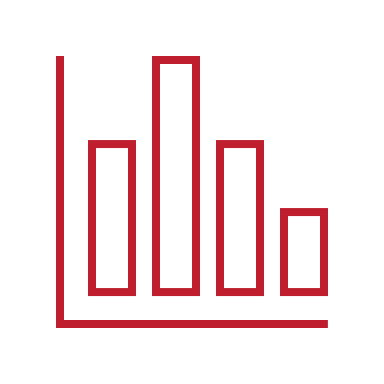 Управление человеческими ресурсами
Мотивация и вознаграждение персонала
Обучение и развитие персонала
IT менеджмент
Цифровые инструменты для менеджеров
Программирование на Python
Финансовый менеджмент
Оценка компаний
Риск-менеджмент
Корпоративные финансы
Операционный менеджмент
Складская логистика и логистика снабжения
Управление запасами и распределение в цепях поставок
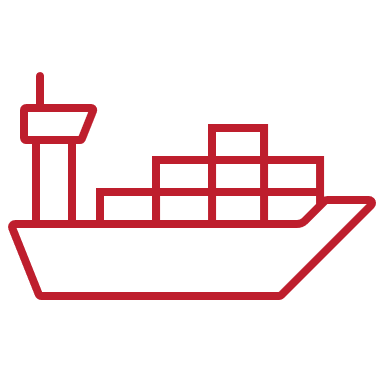 6
ИСПОЛЬЗОВАНИЕ СОВРЕМЕННЫХ ТЕХНОЛОГИЙ в ОБРАЗОВАТЕЛЬНОМ ПРОЦЕССЕ
ГИБРИДНЫЕ АУДИТОРИИ
LMS-СИСТЕМА
VR-ТЕХНОЛОГИИ, ТЕХНОЛОГИИ ВИРТУАЛЬНОЙ РЕАЛЬНОСТИ
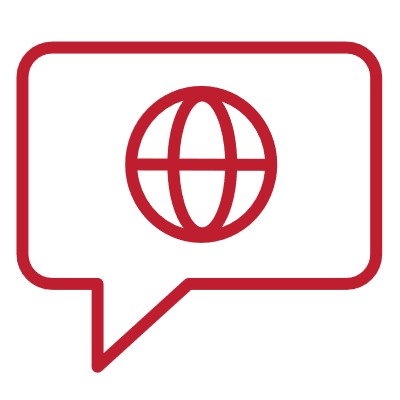 7
Преимущества ВШМ СПбГУ – это ориентация на практику, иностранные языки и уникальные образовательные возможности
Иностранные языки
Дисциплины по выбору
Семестр по обмену
Много практики
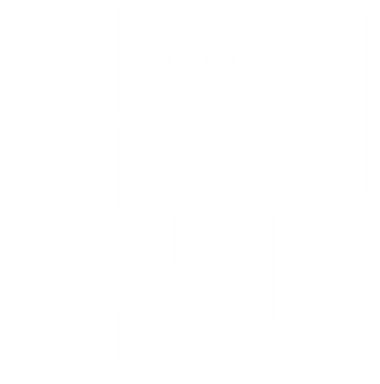 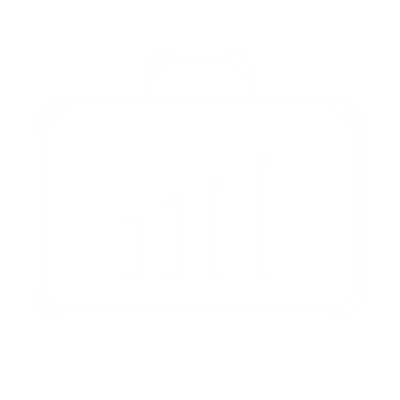 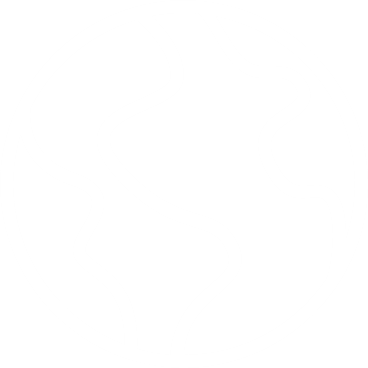 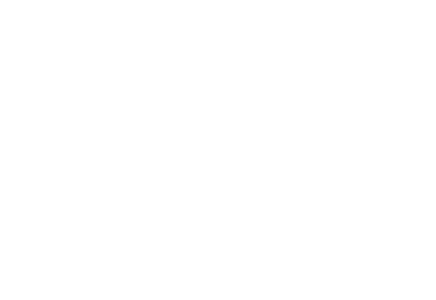 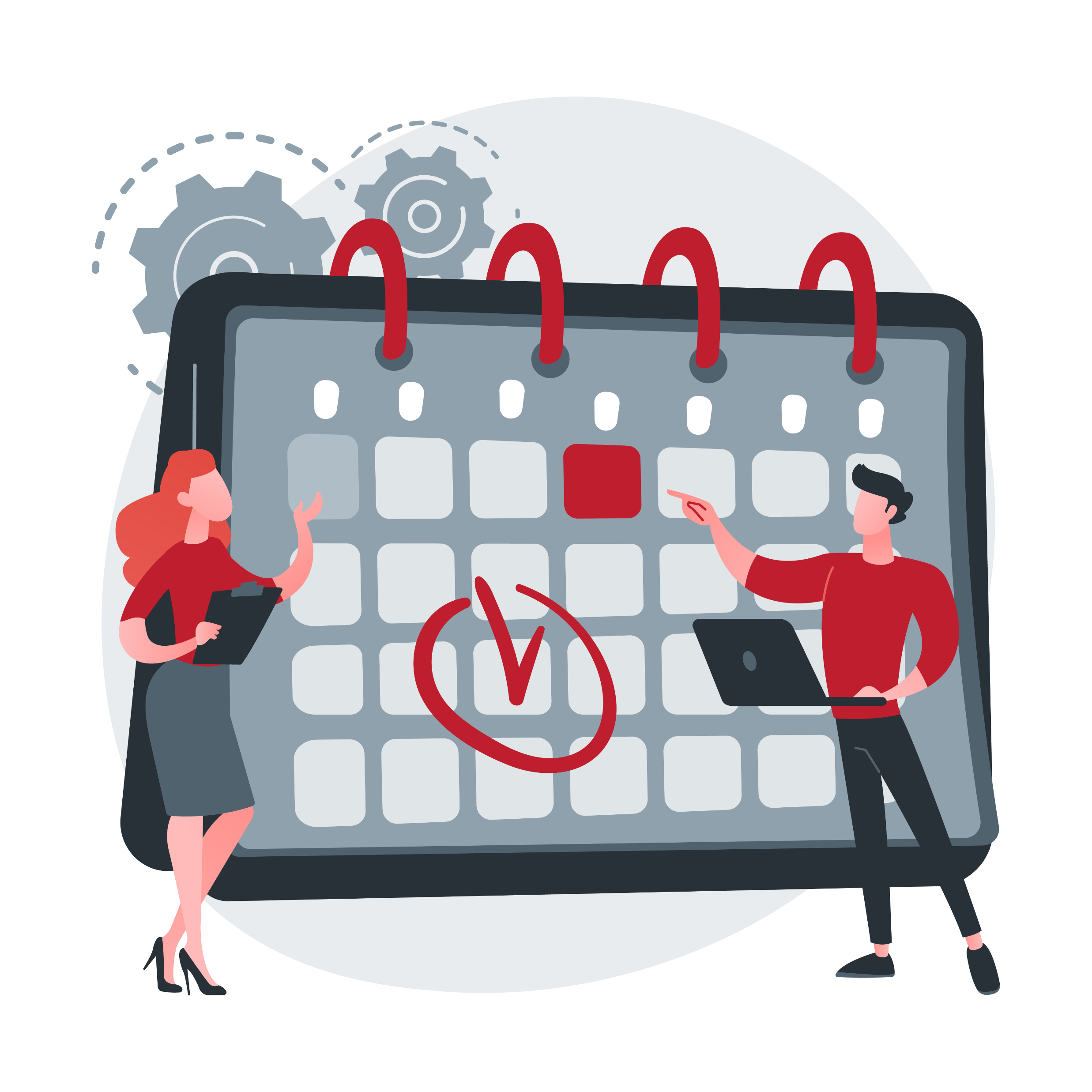 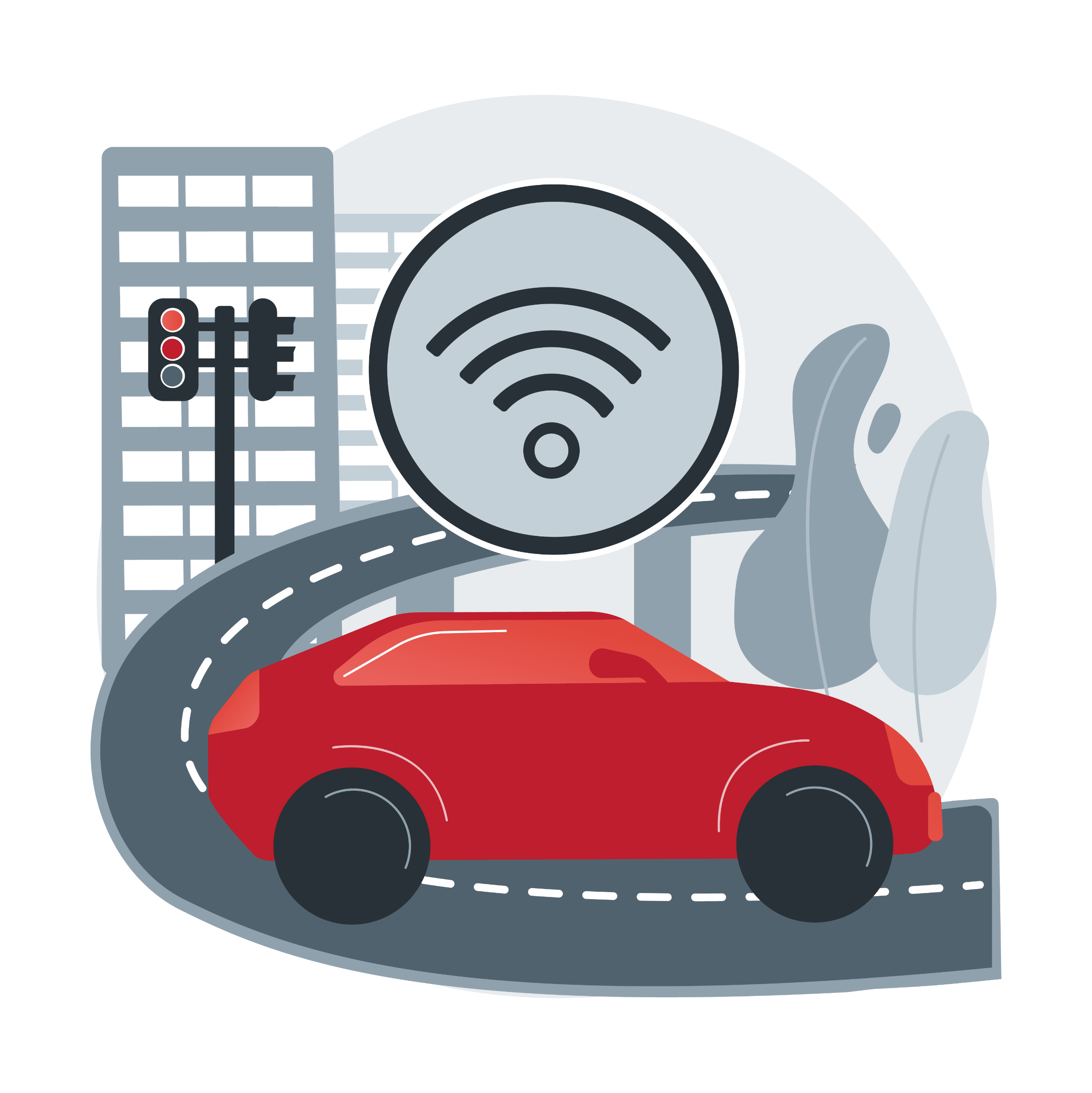 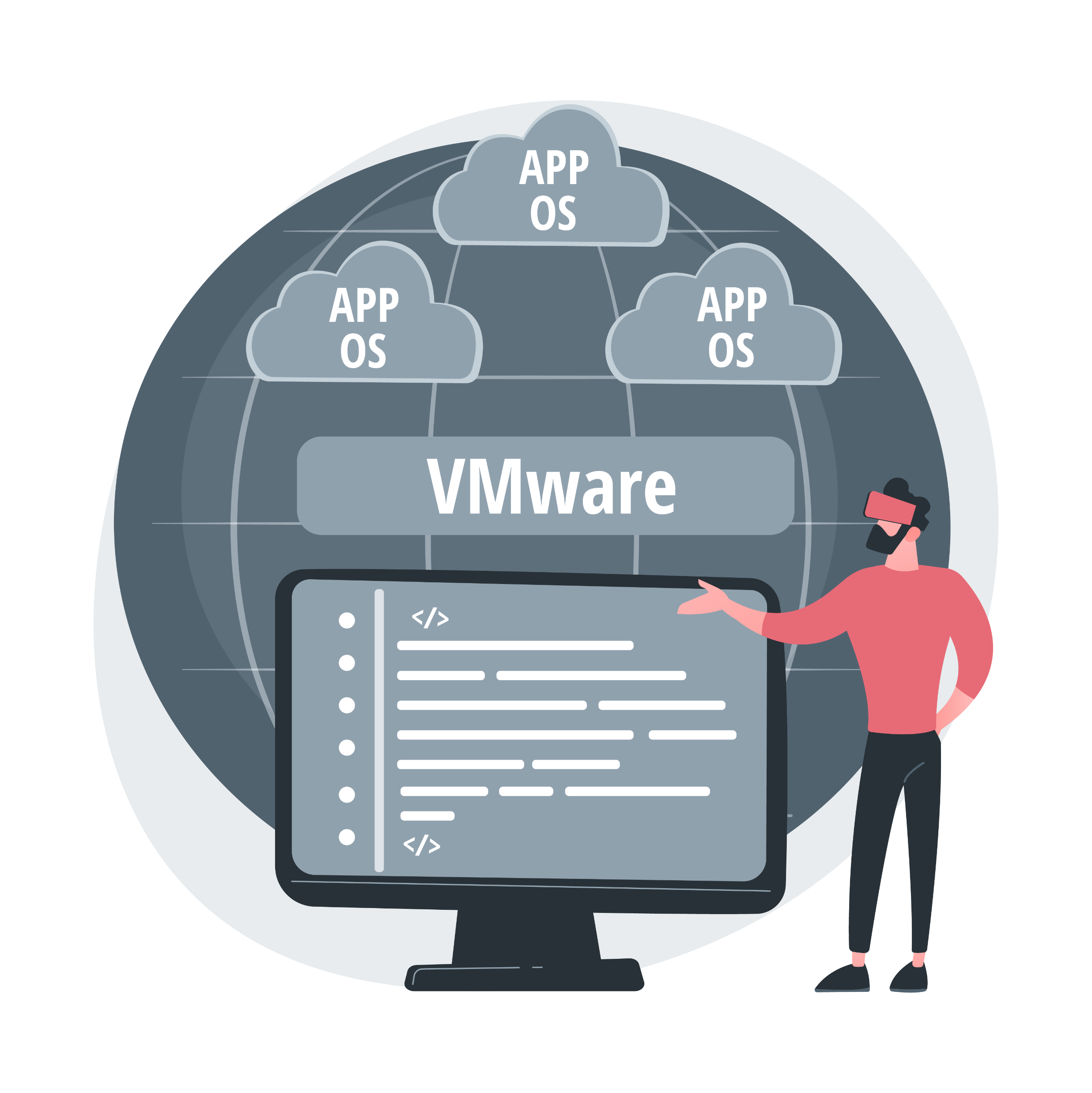 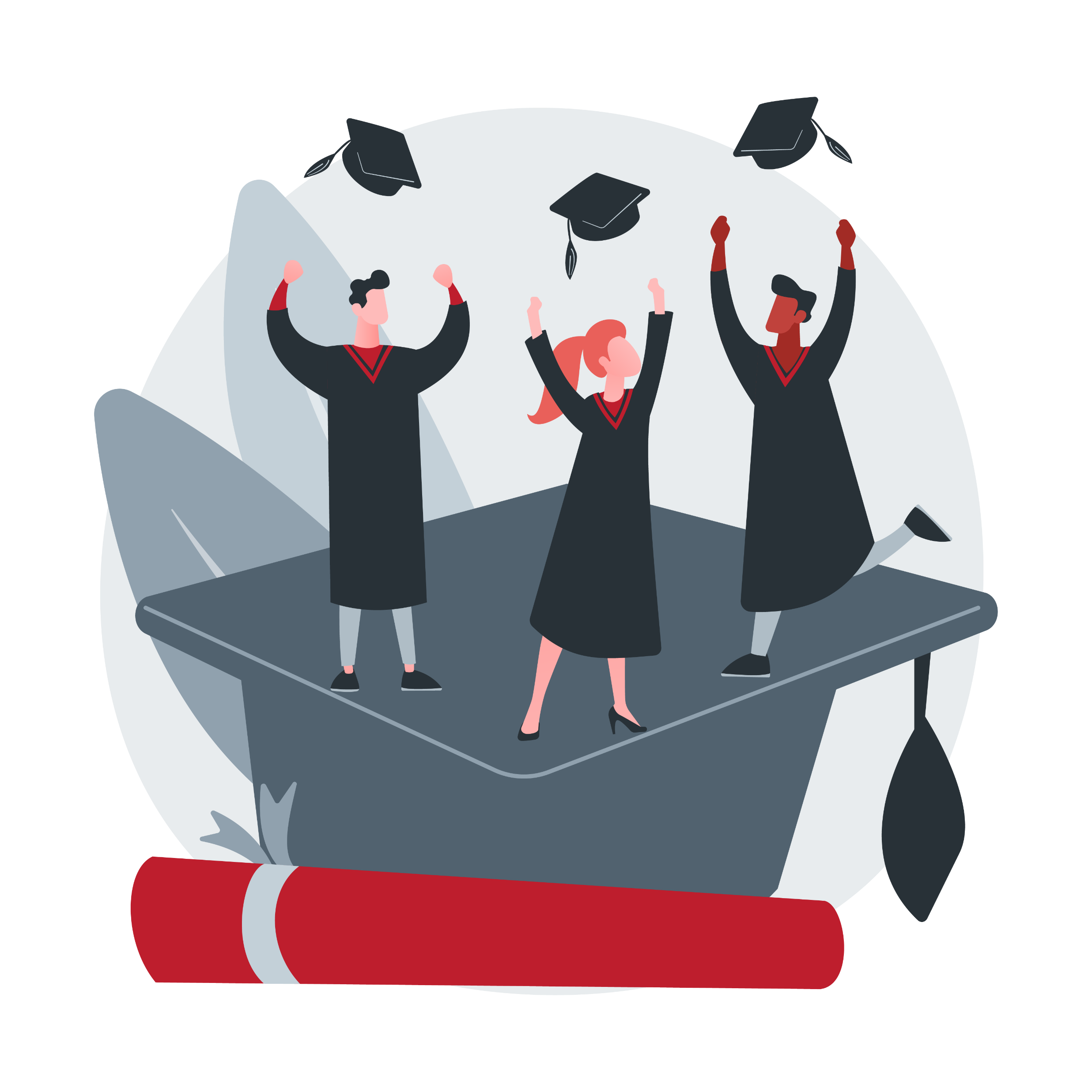 8
Внеучебная деятельность
GSOM SPORTS & CULTURE
GSOM GREEN CAMPUS
MCW
ПРЕМИЯ ДРАКЕРА 
МЕНЕДЖМЕНТ БУДУЩЕГО
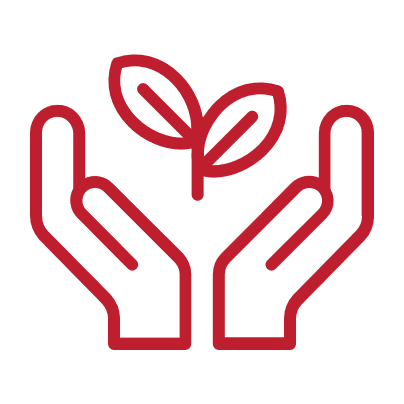 9
Программа «менеджмент» подойдет для тех, кого интересуют:
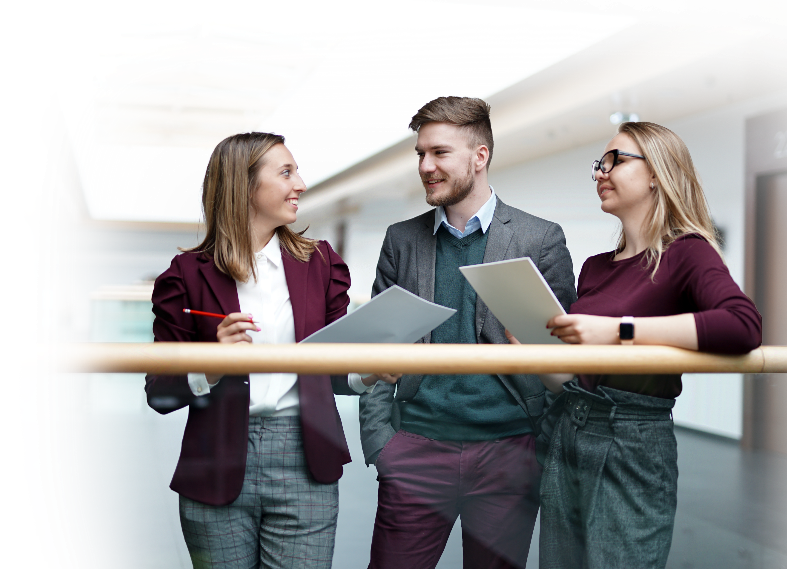 Управленческая деятельность, ориентированная как на глобальную международную среду, так и региональную специфику;
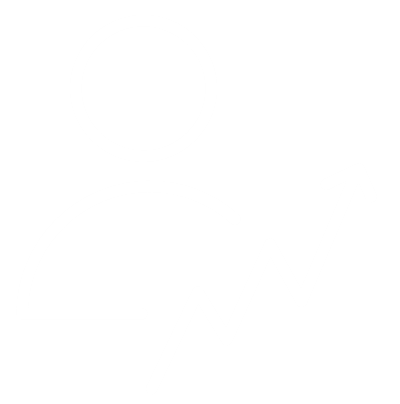 Работа в стартапе или некоммерческом секторе
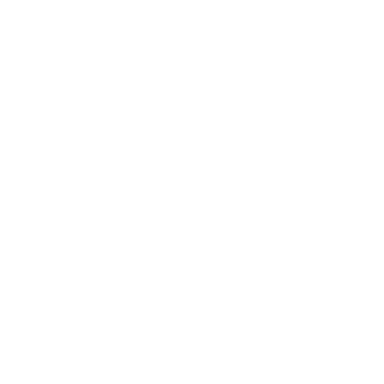 Карьера в различных подразделениях российских и международных компаний
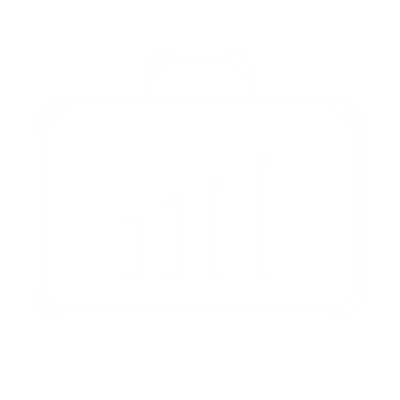 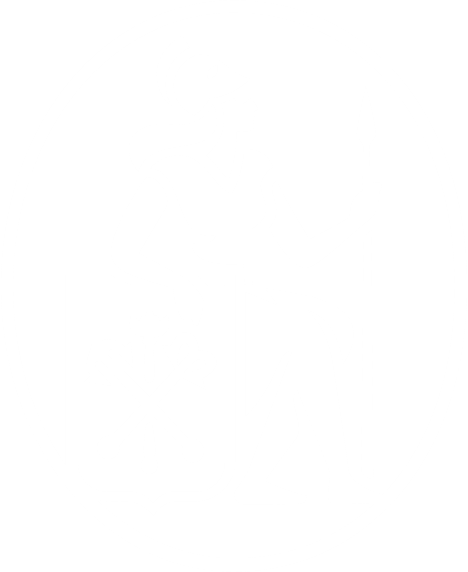 Различные функциональные области менеджмента: маркетинг, финансы, IT менеджмент, логистика или HRM
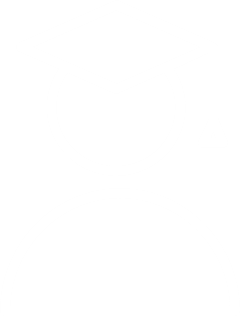 Возможность открыть свое дело или продолжить обучение в России или за рубежом
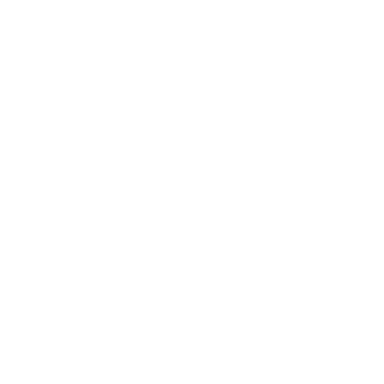 10
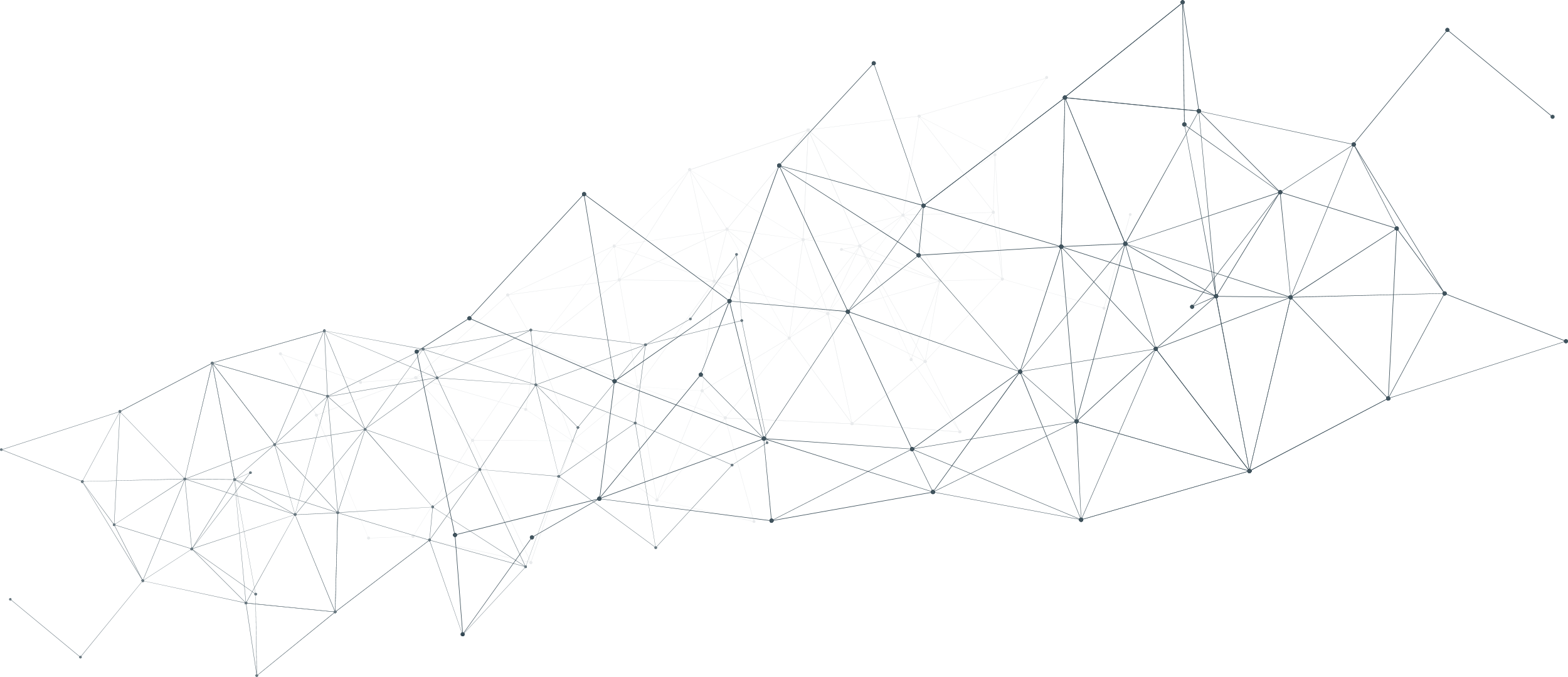 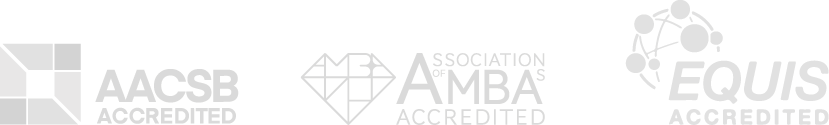 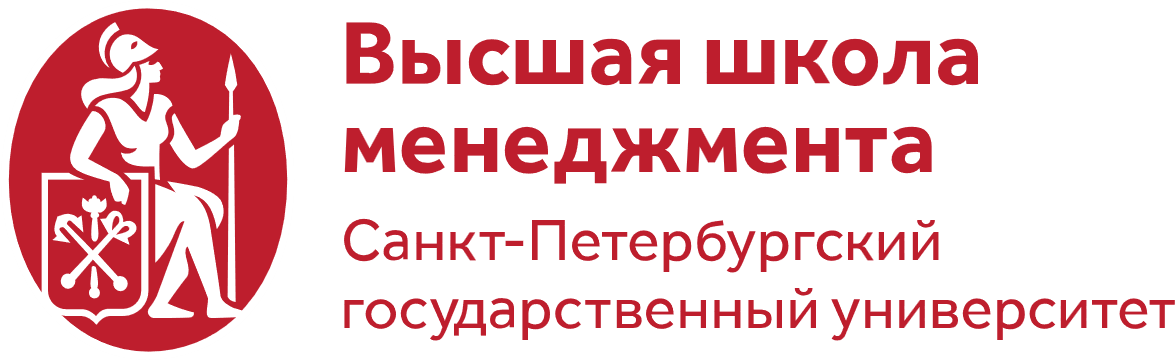 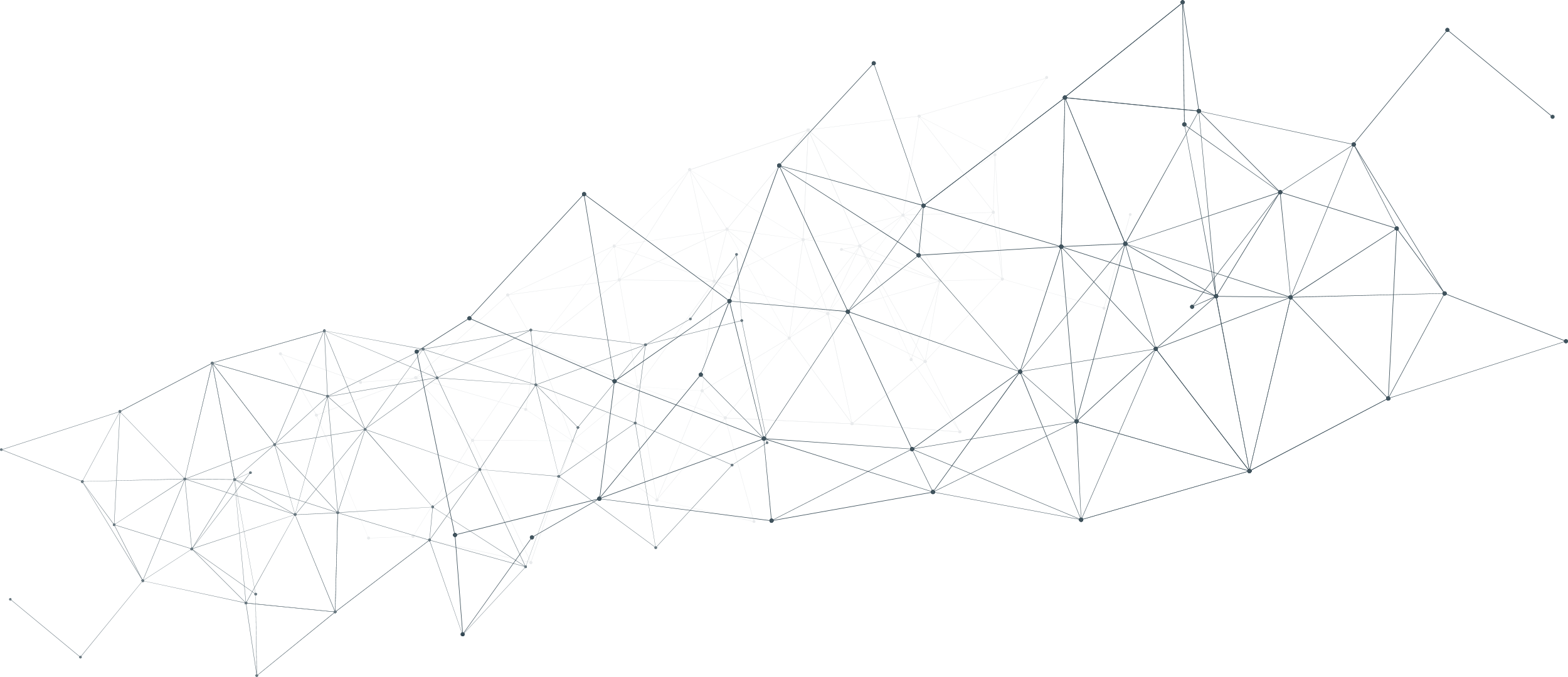 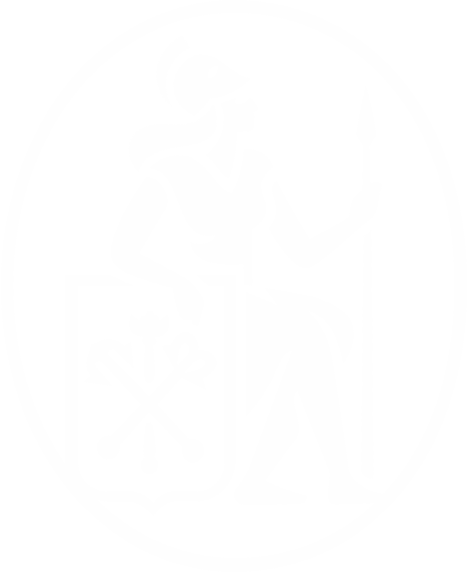 Поступайте на программу «менеджмент»